非化石比率※1
100
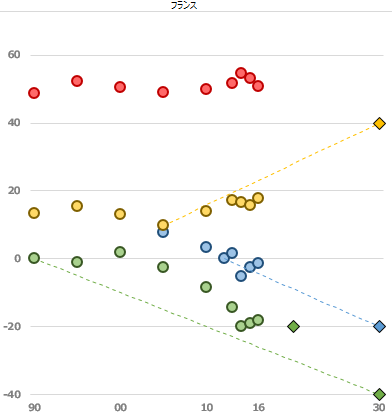 ～
～
40
91
18
再エネ比率※2
※GHG全体の68%
※最終エネルギー消費に
　 占める再エネ比率
-1
※エネルギー起源
　CO2の10%
最終エネ消費量
削減率
-20
GHG削減率
-18
-20
-40
※1 電源構成における原子力および再生可能エネルギーの比率
※2 電源構成における再生可能エネルギー比率